Drive Data Quality at Your Company: Create a Data Lake
George CorugedoChief Technology Officer & Co-Founder
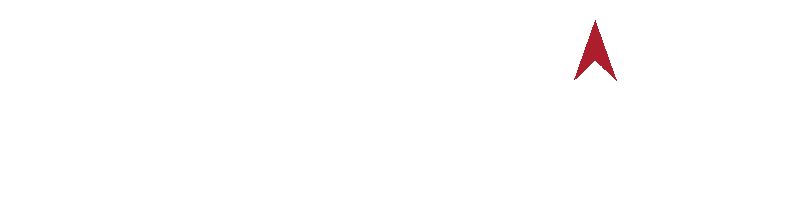 Purpose of MDM
Create correct and consistent data across the enterprise that fosters trust in information and acceleration of growth.
Why It Matters
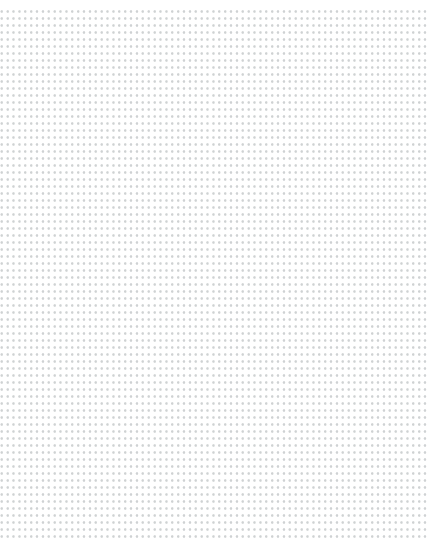 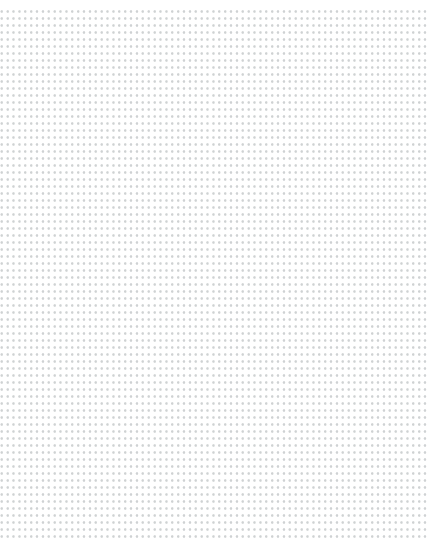 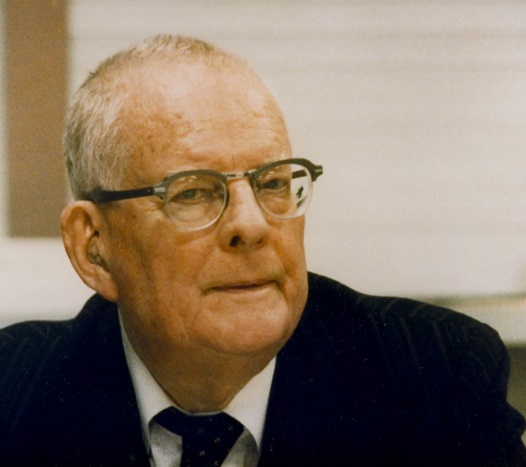 “ Without data you’re just another person with an opinion.”
W. Edwards Deming
Vicious Cycle of Unmanaged Data
2
4
3
Lack of process trust slows business momentum
Data conflicts reinforce siloed operations
1
Garbage in/garbage out creates process confusion
Master Data Issues remain unaddressed or unresolved
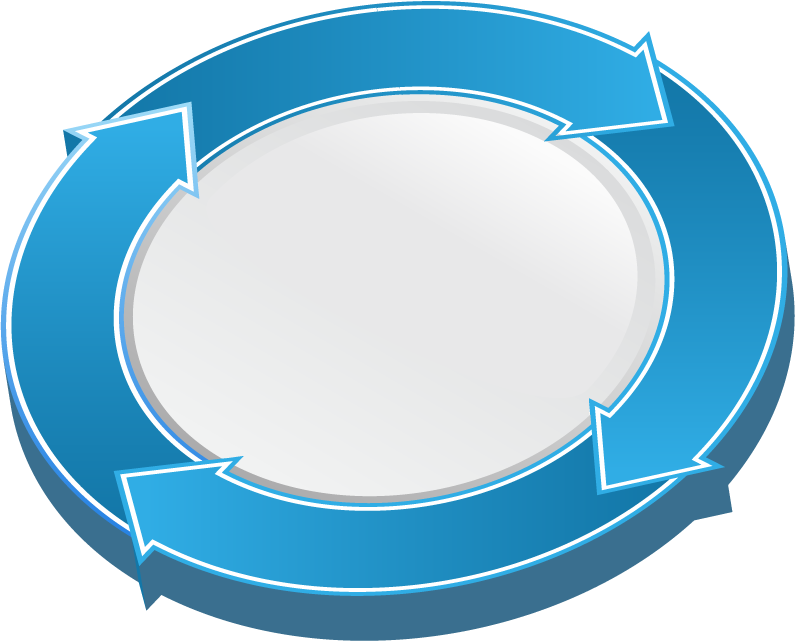 Unmanaged Data
New Data Straining Current Architectures
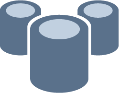 OLTP, ERP, CRM
Unstructured documents, emails
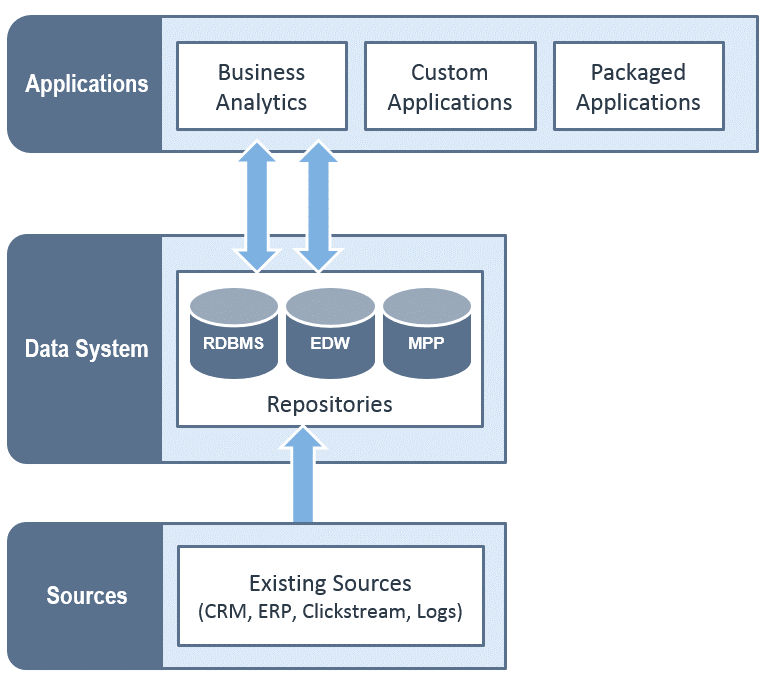 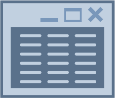 Server logs
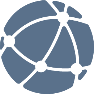 Sentiment, web data
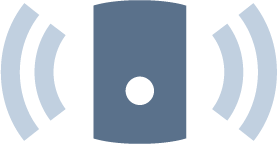 Sensor, machine data
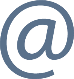 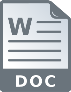 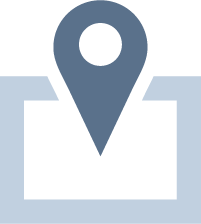 Geolocation
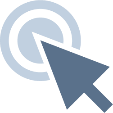 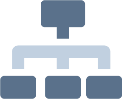 Clickstream
Hierarchical data
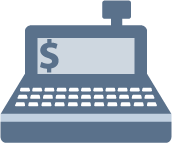 Transactional data
2.8 ZB in 2013
85% from new data types
15x Machine Data by 2020
40 ZB by 2020
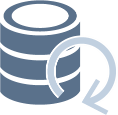 Master data
Source: IDC
Gartner’s Nexus of Forces
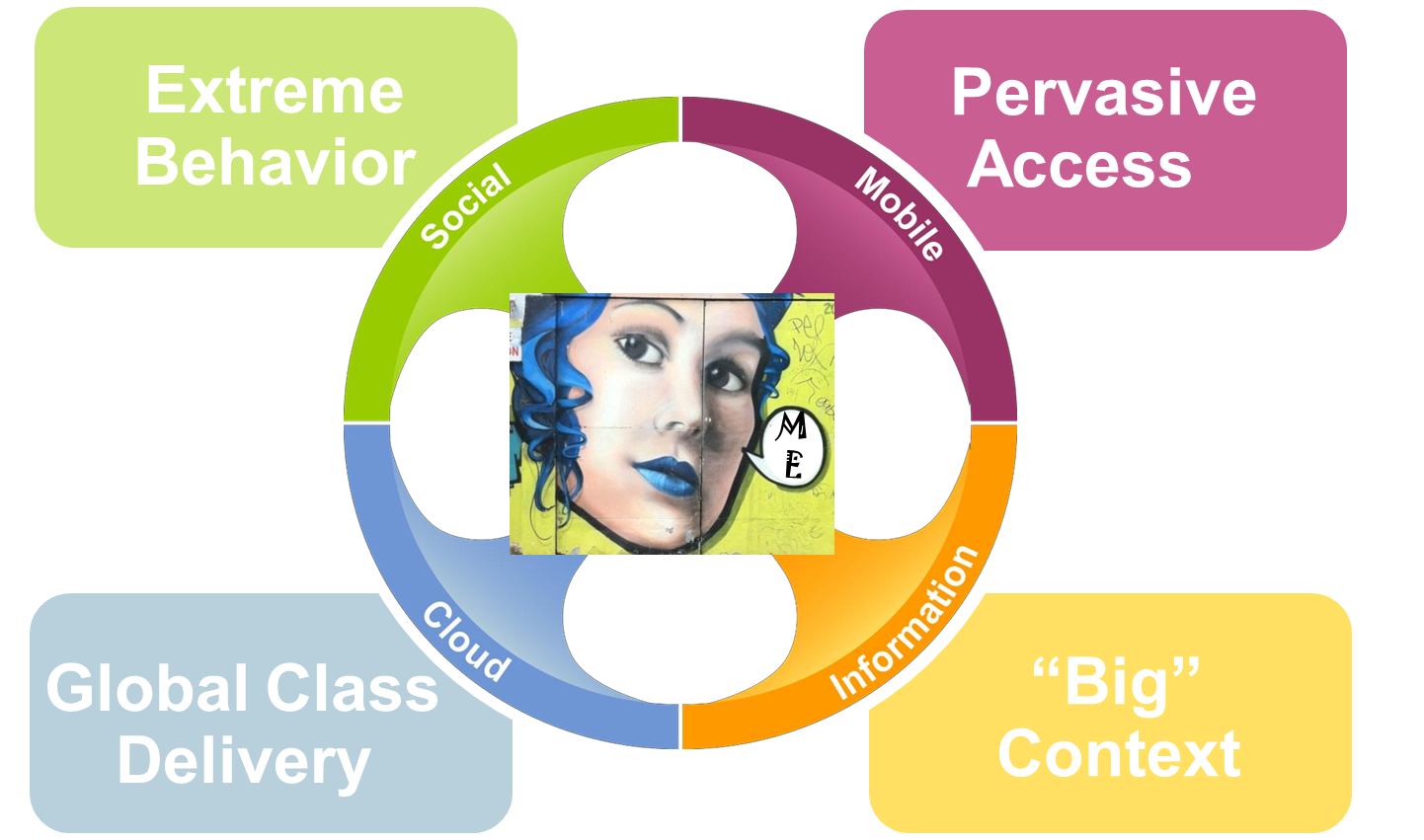 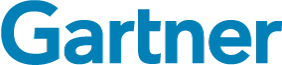 Business Benefits of MDM
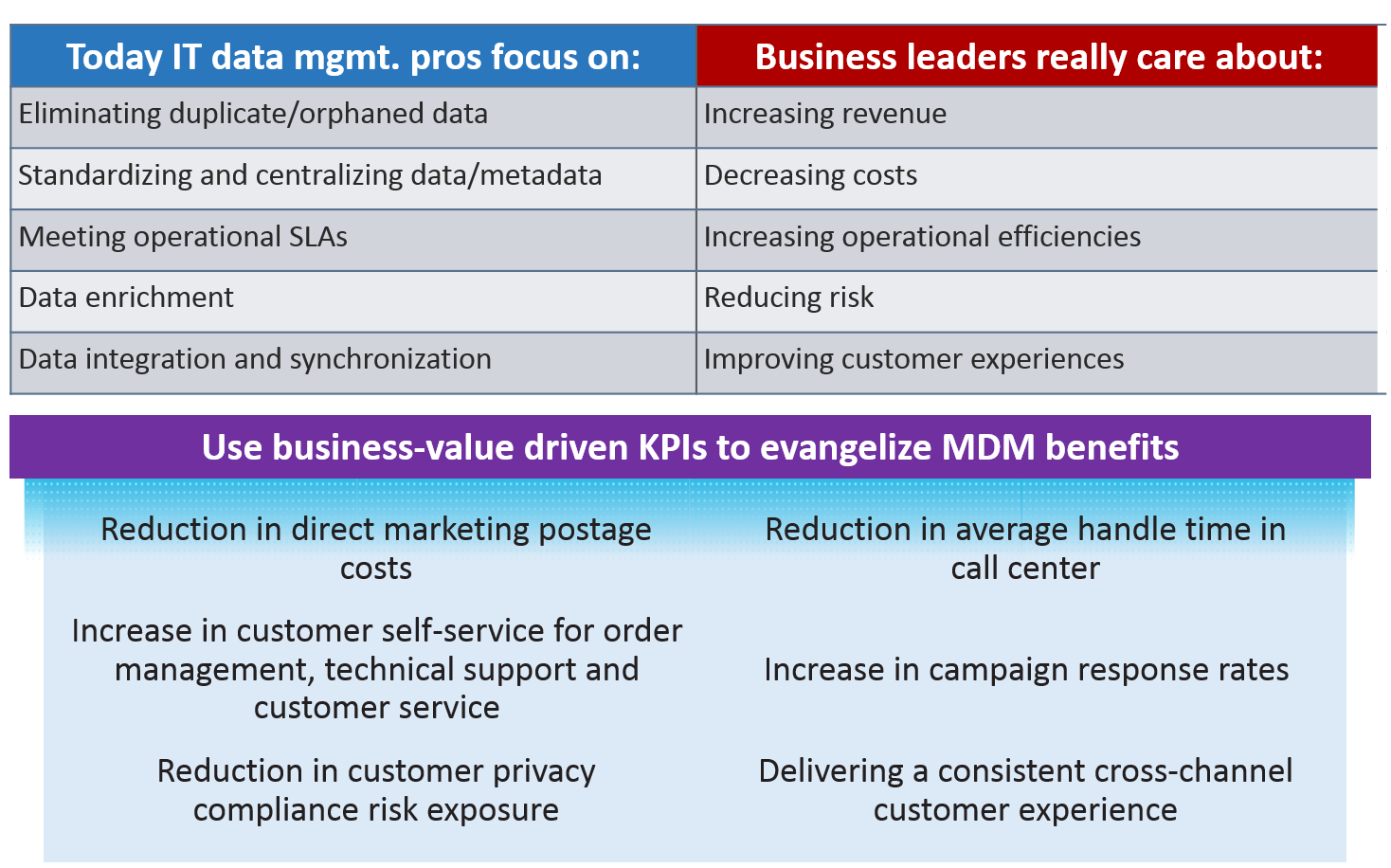 How About MDM on a Data Lake?
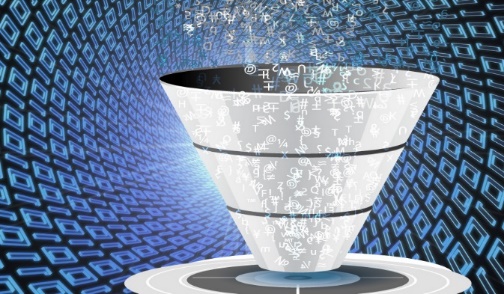 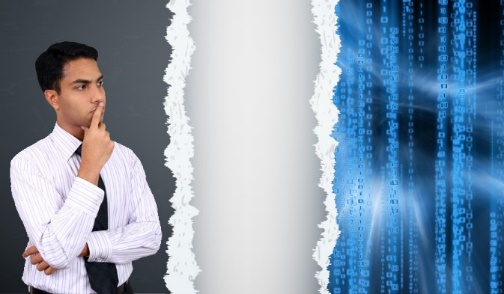 Data is ingested in its raw state regardless of format, structure or lack of structure
Raw data can be used and reused for differing purposes across the enterprise
Beyond inexpensive storage, Hadoop is an extremely power and scalable and segmentable computational platform
Master Data can be fed across the enterprise and deep analytics on clean data is immediately enabled
Severe shortage of Map Reduce skilled resources
Inconsistent skills lead to inconsistent results of code based solutions
Nascent technologies require multiple point solutions
Technologies are not enterprise grade
Some functionality may not be possible within these frameworks
Benefits of a Hadoop Data Lake
Challenges to Data Lake Approach
A Data Lake as the Center of Your MDM Strategy
Ingestion of all data available from any source, format, cadence, structure or non-structure
ELT and data transformation, refinement, cleansing, completion, validation and standardization
Geospatial processing and geocoding
Data profiling, lineage and metadata management
Identity resolution and persistent keying and entity profile management
Attribute source and consumer mapping
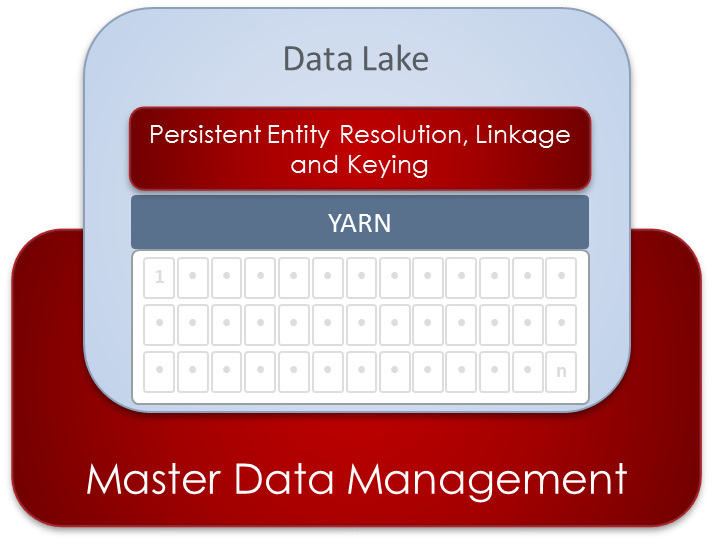 Modern Data Lake Architecture for MDM
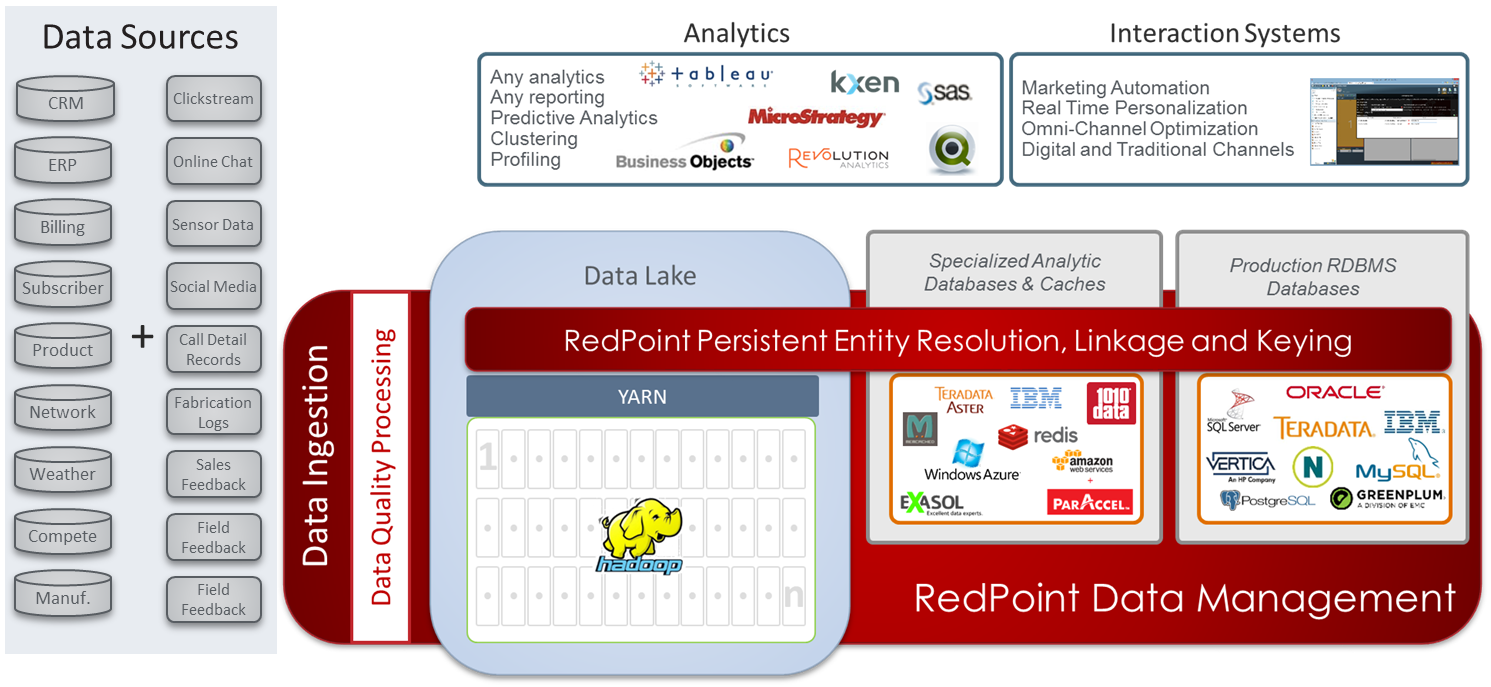 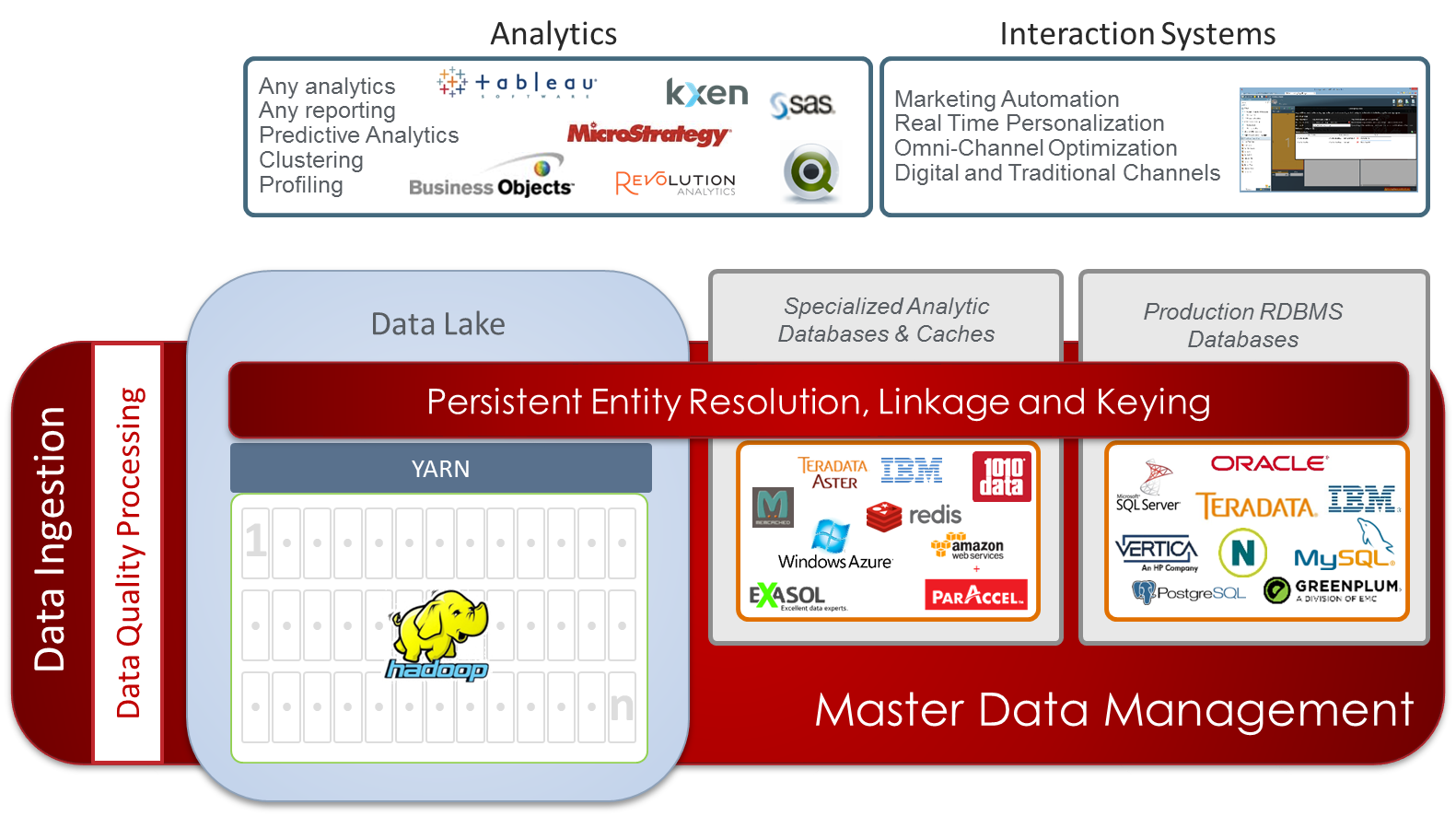 Key Functions for Master Data Management
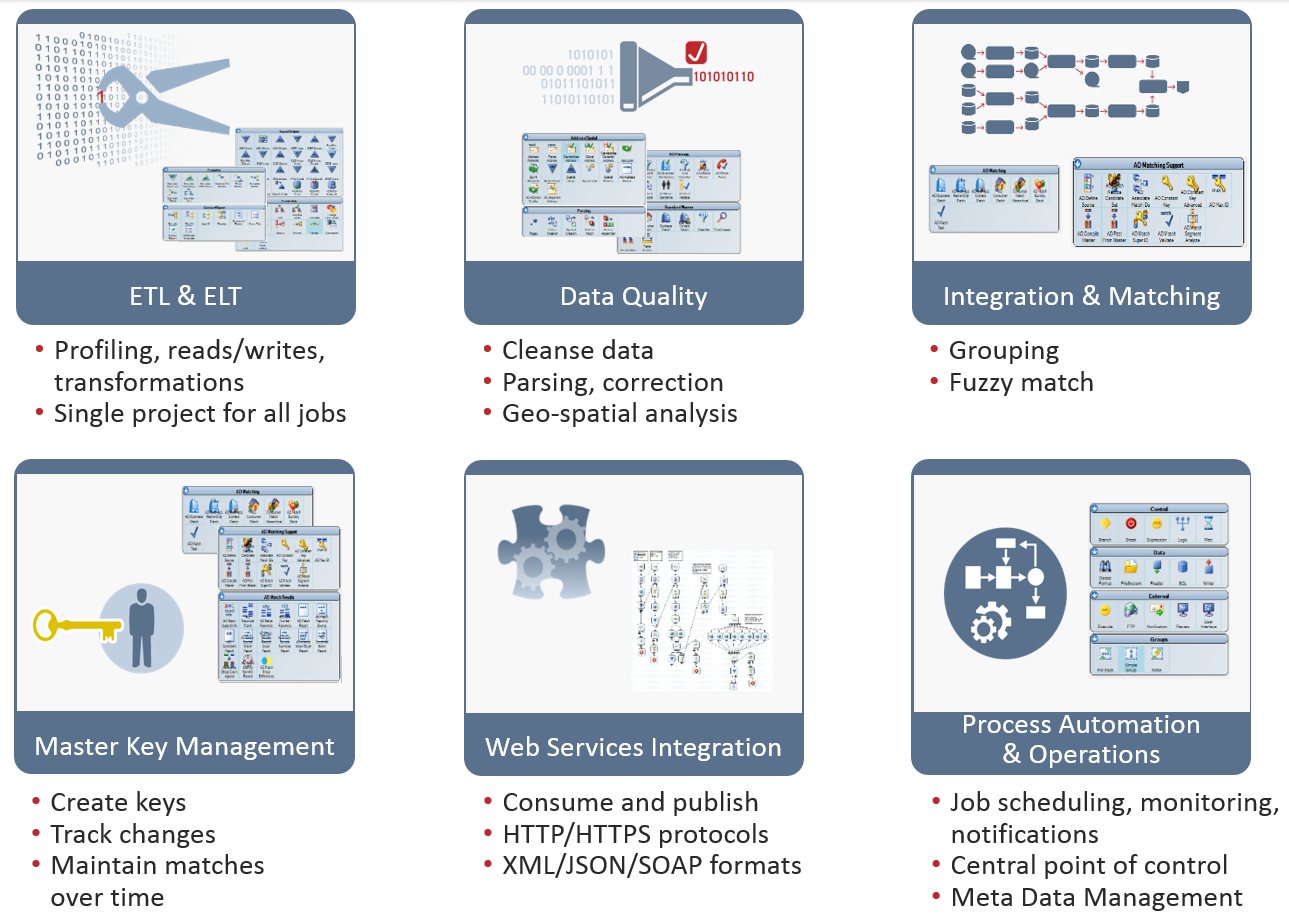 How Can That Possibly Work?
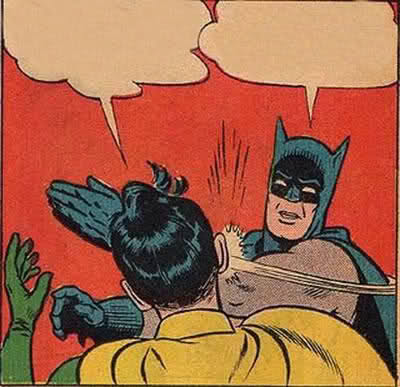 Map Reduce? Hive?
YARN!
Overview -  What is Hadoop/Hadoop 2.0
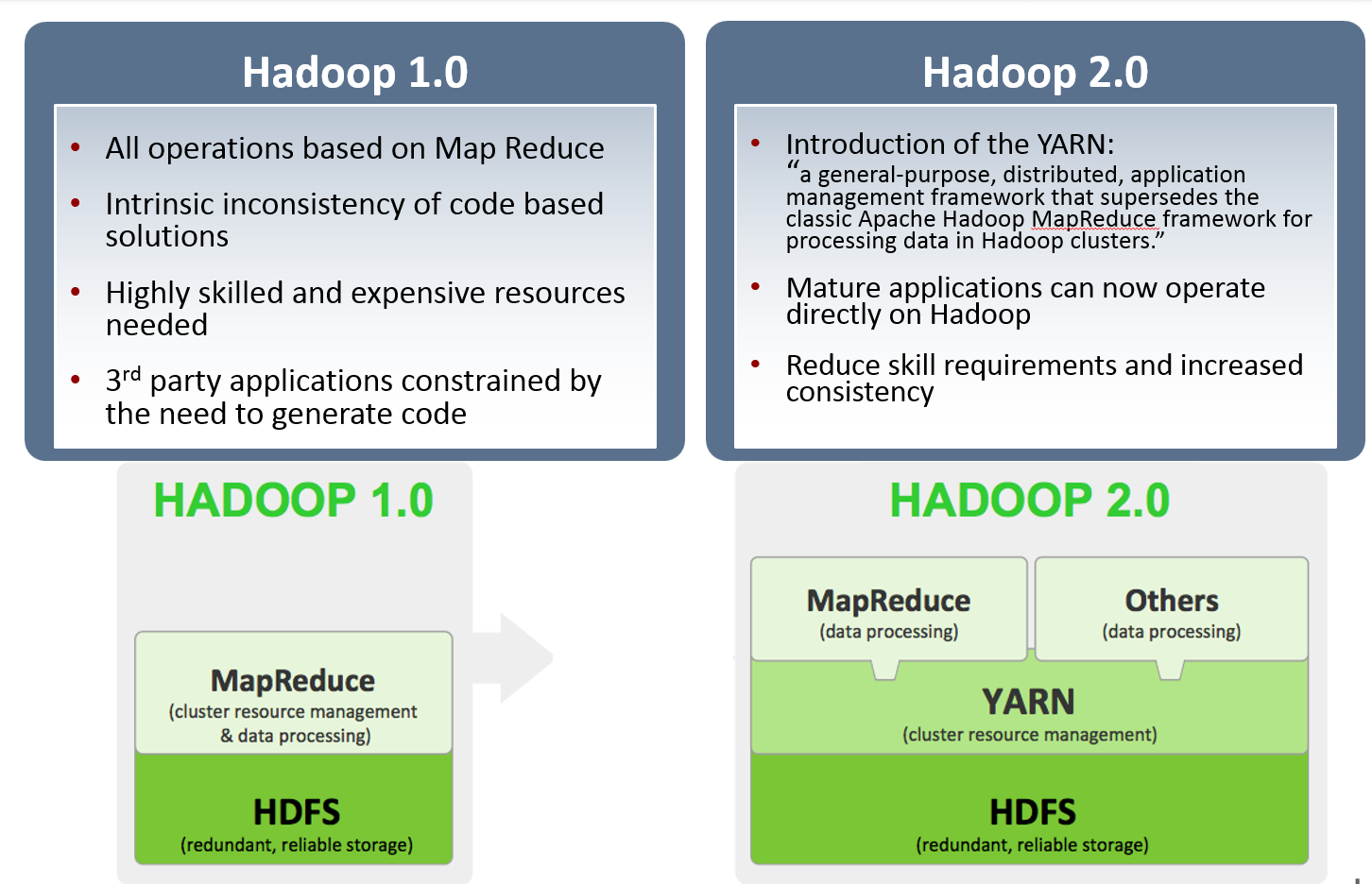 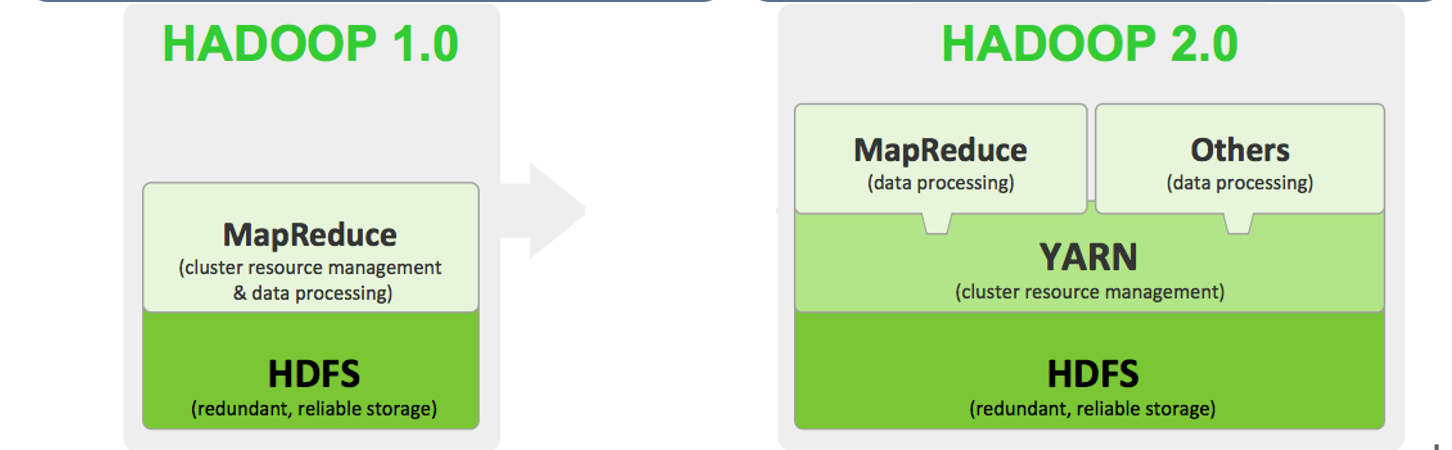 YARN
RedPoint Data Management on Hadoop
RedPoint Parallel Section
MapReduce
Partitioning AM / Tasks
Execution AM / Tasks
Data I/O
Key / Split Analysis
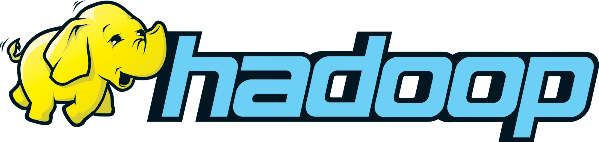 Zero Footprint Installation
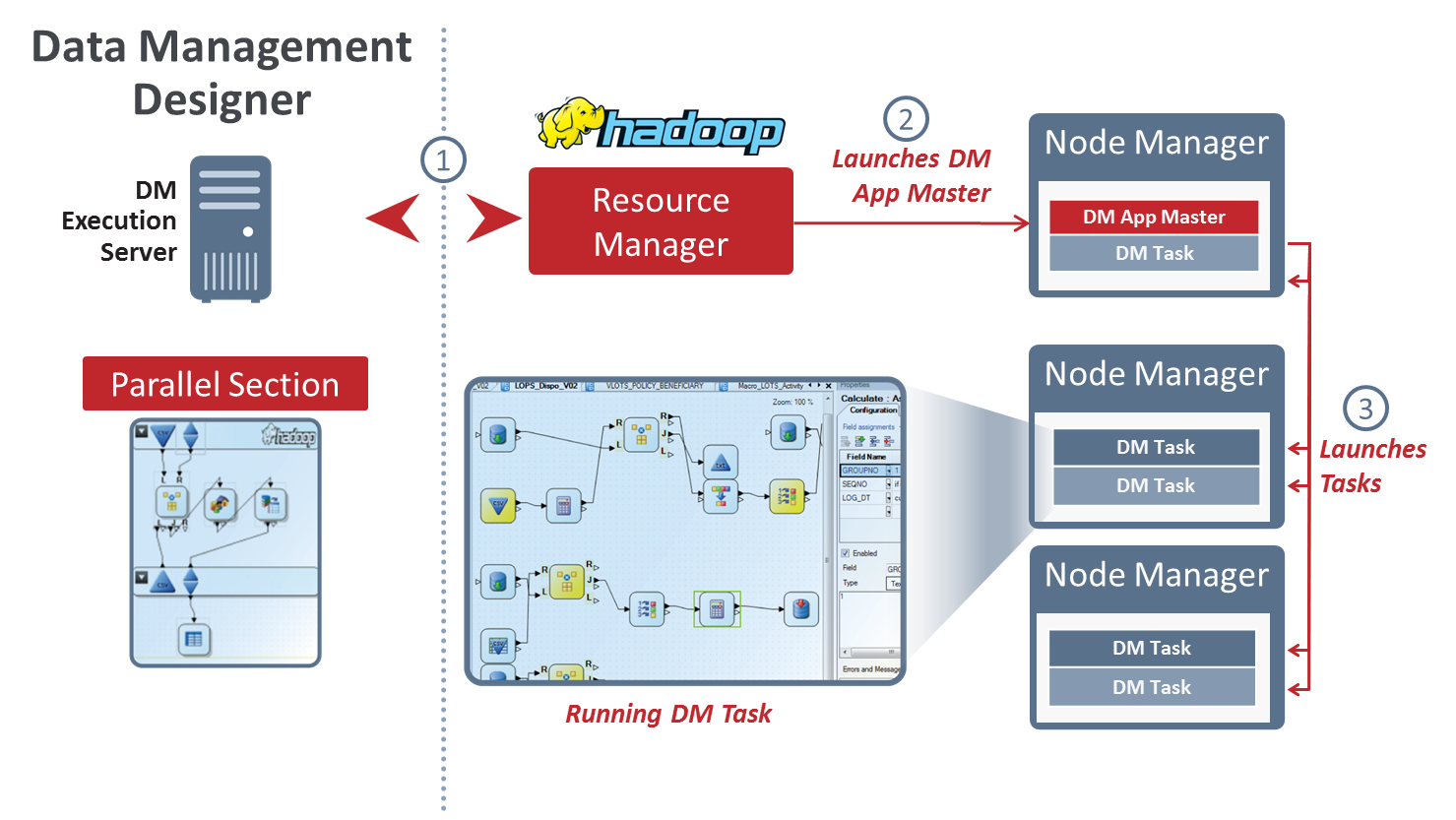 Reference Hadoop Architecture
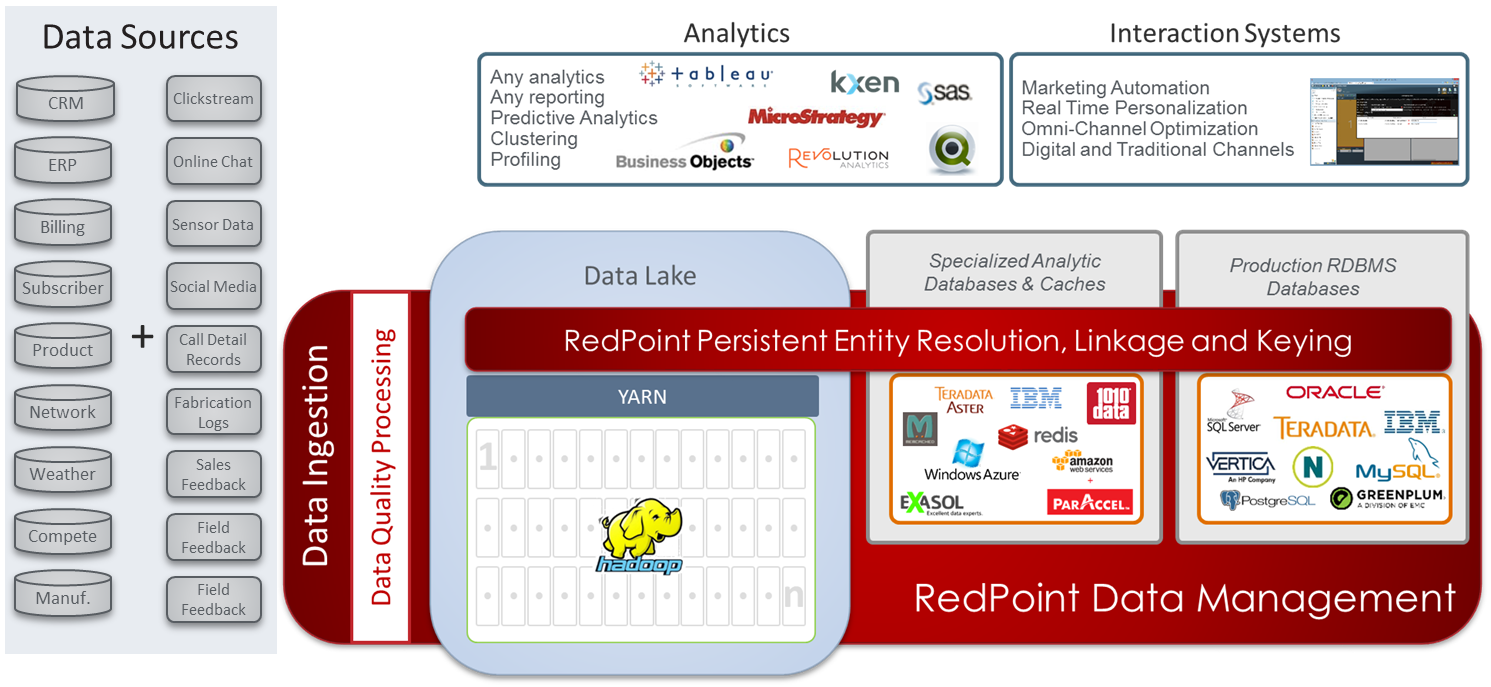 Monitoring and Management Tools
1

























HDFS


























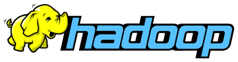 





































n
Query/Visualization/ Reporting/Analytical Tools and Apps
Ambari
INTERACTIVE
DATA REFINEMENT
HIVE Server2
HIVE
PIG
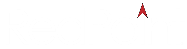 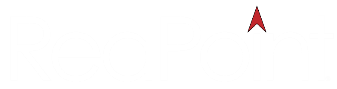 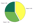 MAPREDUCE
STRUCTURE
HCATALOG 
(metadata services)
YARN
Data Sources
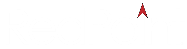 LOAD
REST
RDBMS
SQOOP
LOAD
WebHDFS
HTTP
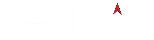 SQOOP/Hive
NFS
EDW
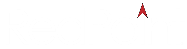 STREAM
Web HDFS
Flume
Benchmarks – Project Gutenberg
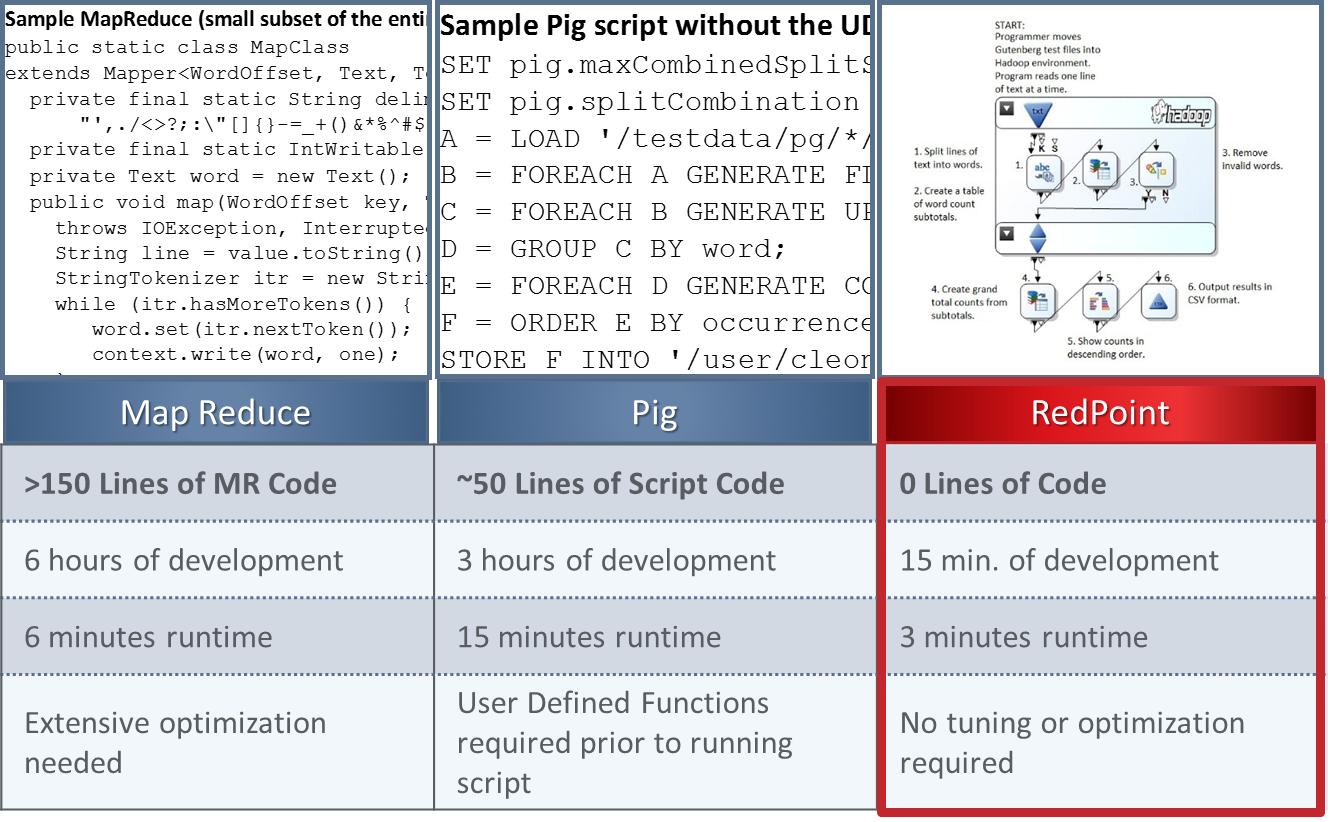 The Modern Data Architecture for MDM
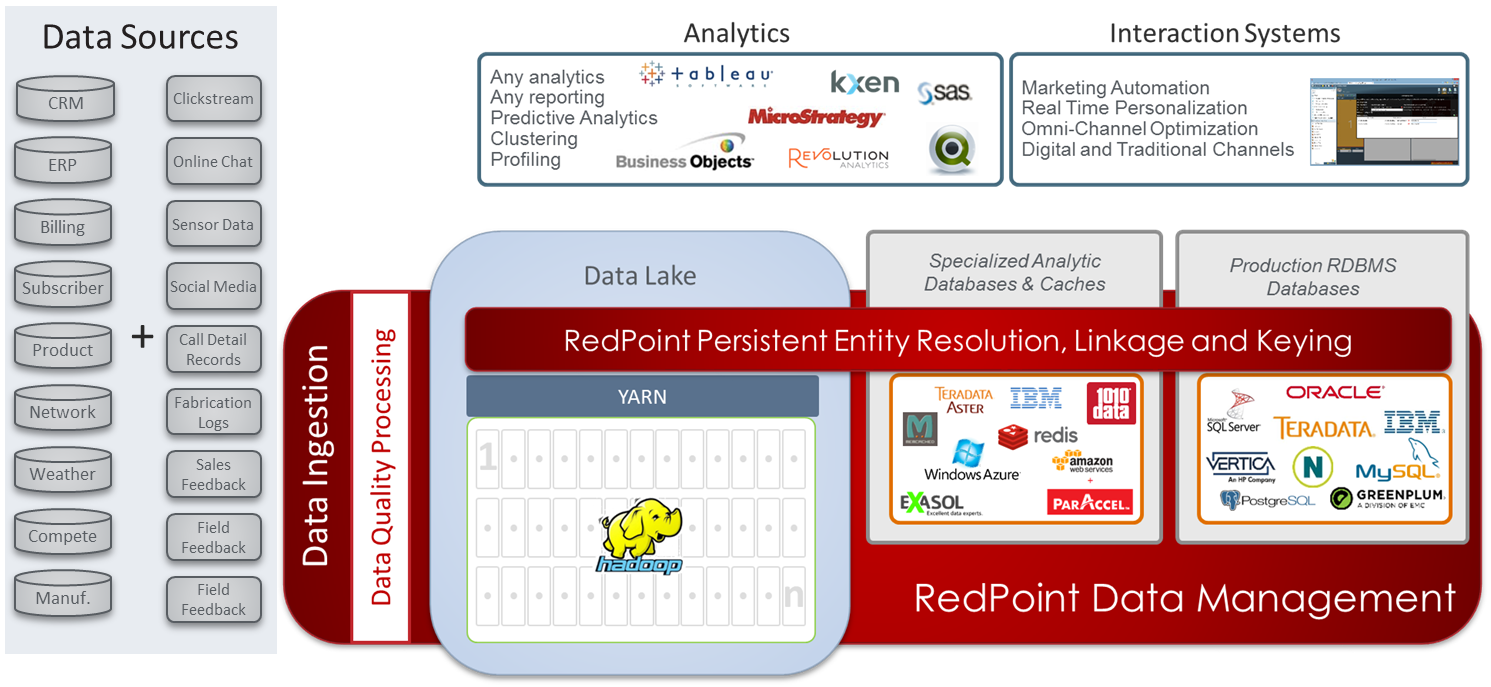 Recommendations
Make your MDM an iterative project rather than boiling the ocean
Don’t forget that Hadoop is a powerful computational platform; not just cheap storage
Use a tool that gives you agility and ease of use so your people are as productive as quickly as possible
Parallelization is where Hadoop compute power comes from; use tools that leverage it properly. 
Come see the future of MDM in Booth 109
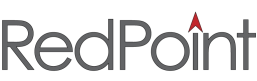